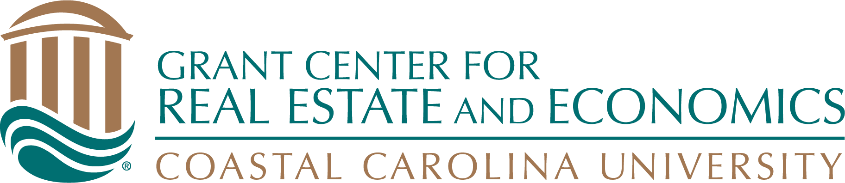 Regional Economic Outlook
Winter 2020

February 5, 2020
Robert F. Salvino, Ph.D.
Coastal Carolina University
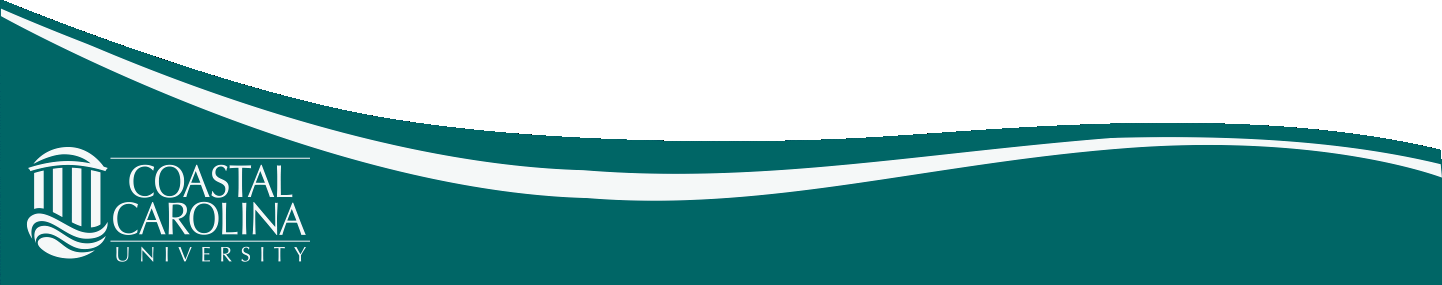 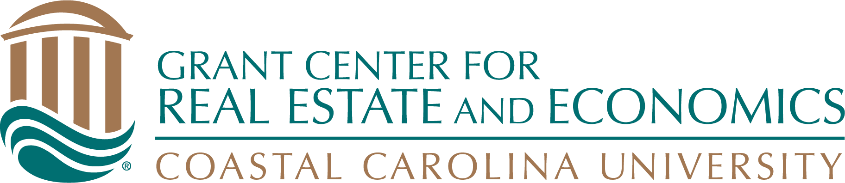 Executive Summary
The Economic Outlook Board of the Waccamaw Council of Governments met on February 5, 2020 to review the latest quarterly economic indicators for the Grand Strand and surrounding region.
National Economy
Regional Insight
2.1% GDP growth 2019, 3rd and 4th quarters.

U.S. unemployment down to 3.5%, compared to 4.0% one year ago.

Coronavirus outbreak temporarily shaking up markets but should not prove enduring.
2019Q4 from 2019Q4 for Horry Co.:

Unemployment: 3.2% (-0.8)
Employment: 147,558 (+6.5%)
Occupancy: 49.1% (+7.0)
Retail Sales: 2.7 billion (+0.6%)
Please see remaining slides…
Helpful Notes and Reminders
Tourism Quarters: To reflect the importance of the seasons, offset by 1 month so that Q1 (Winter) is December, January, February, Q2 (Spring) is March, April, May, Q3 (Summer) is June, July, August and Q4 (Fall) is September, October, November. 

National data is based on normal calendar year, e.g. GDP 1st quarter is for January, February, March.

All data reflect the period of business activity, unless otherwise noted.

Receipts and collections of tax revenue by SC DOR may not coincide with period of business activity, e.g. retail sales business activity shows quarterly spikes; however the actual business activity may not resemble this periodic behavior.

Reported and estimated changes in rate measures are reported as unit changes rather than percent changes, for example the unemployment rate movement from 6% to 6.5% is shown as a movement of one-half of a point (0.5).
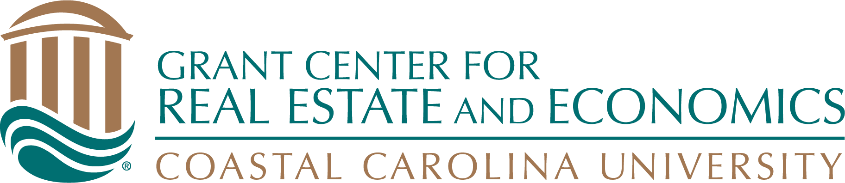 U.S. Unemployment Historical
1960’s expansion:
Top PIT rate lowered:
91% to 70%
Post-war and Korean Conflict: 1950-1953
Lowest on record was
During WWII: 1.2%
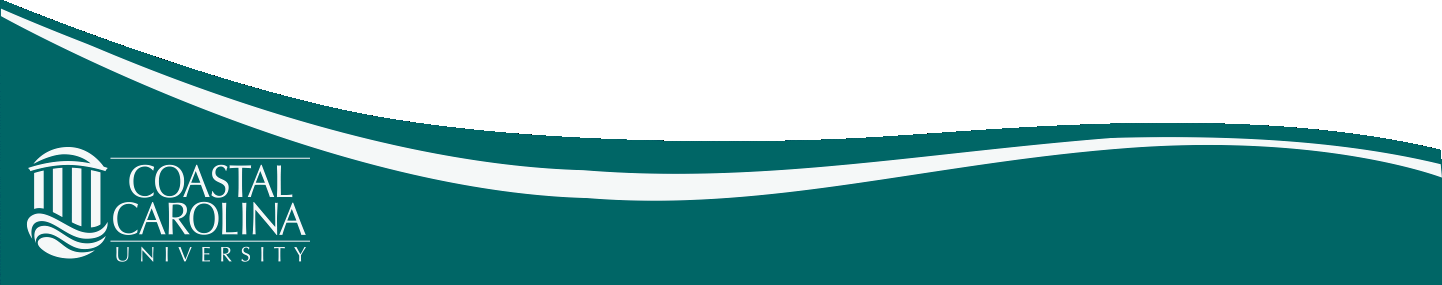 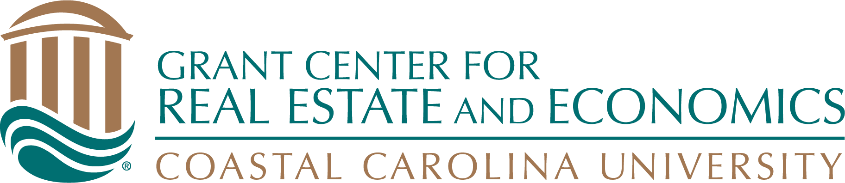 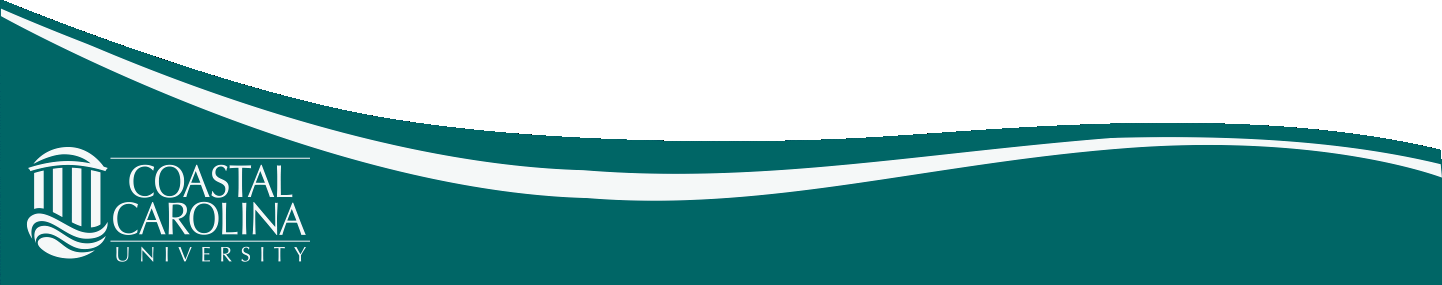 Source: U.S. Census
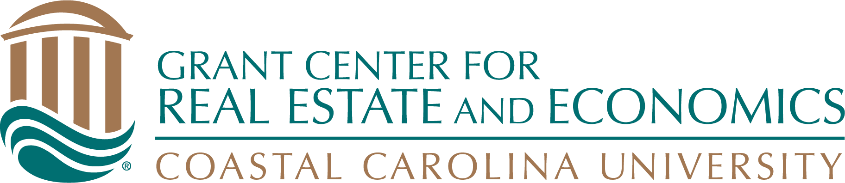 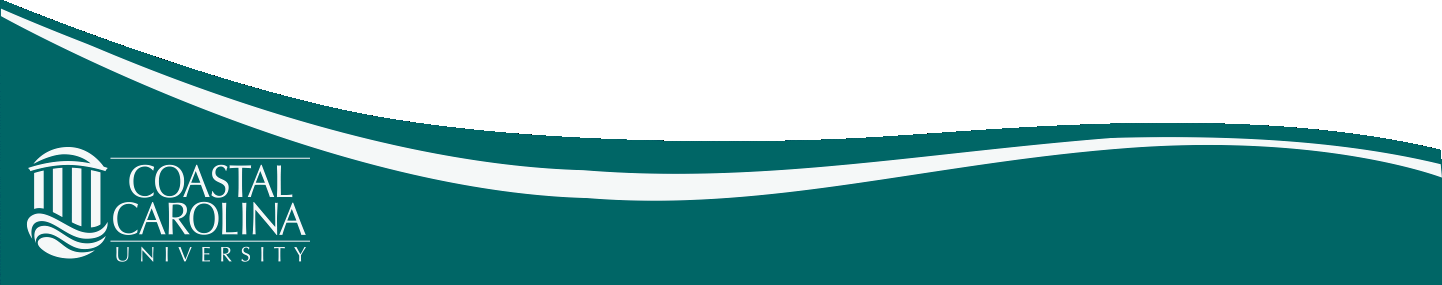 Source: U.S. Bureau of Economic Analysis
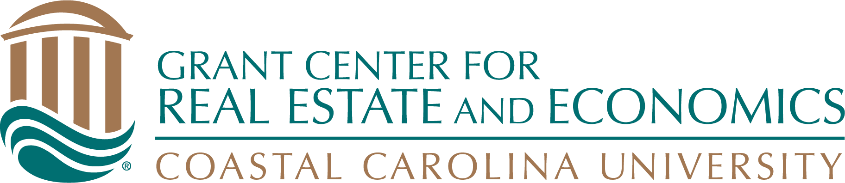 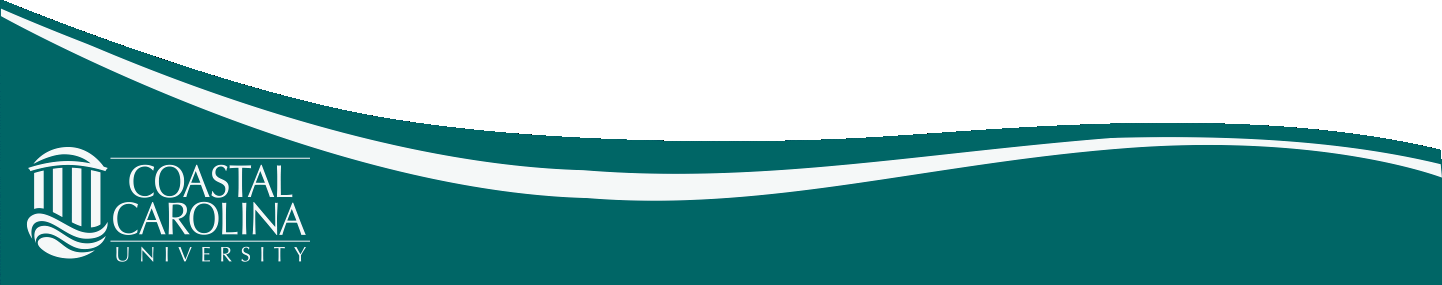 Source: U.S. Bureau of Economic Analysis
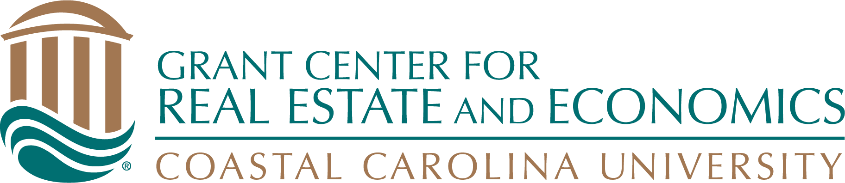 Annualized Real GDP Growth (%)
Source: U.S. Department of Commerce: Bureau of Economic Analysis
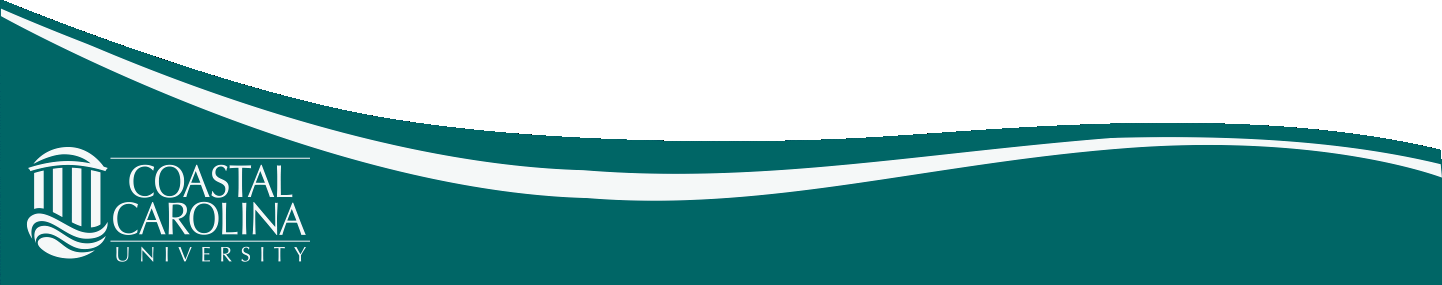 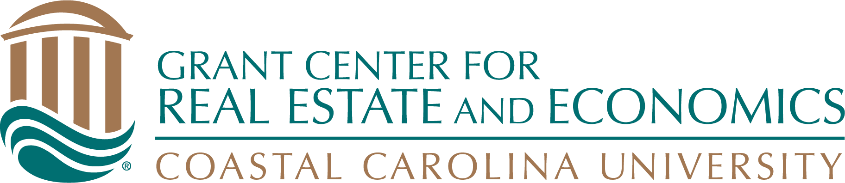 MYR Airport Deplanements (Thousands)
Source: Myrtle Beach International Airport
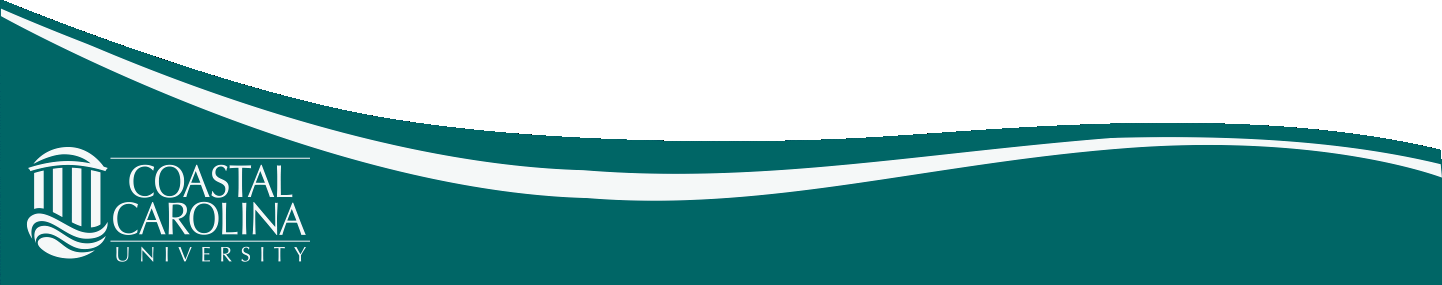 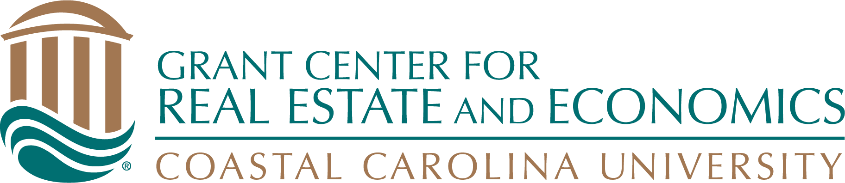 Hotel-Condotel-Campground Occupancy Rate
Source: Clay Brittain Jr. Center for Resort Tourism
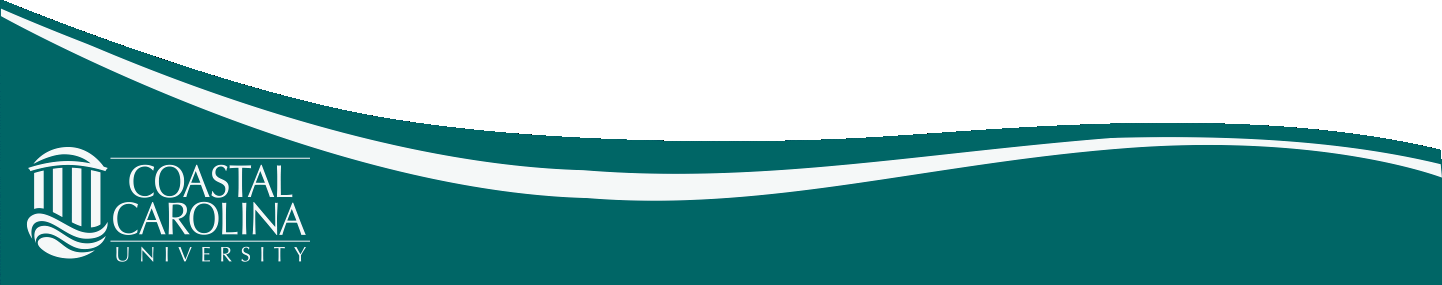 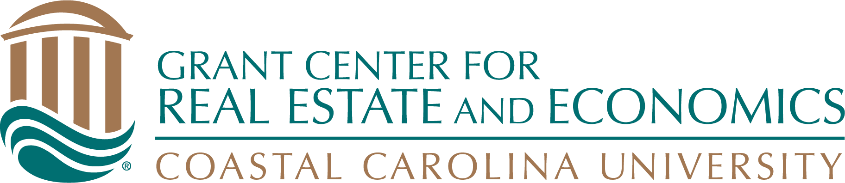 Hotel-Condotel-Campground Average Daily Rate
Source: Clay Brittain Jr. Center for Resort Tourism
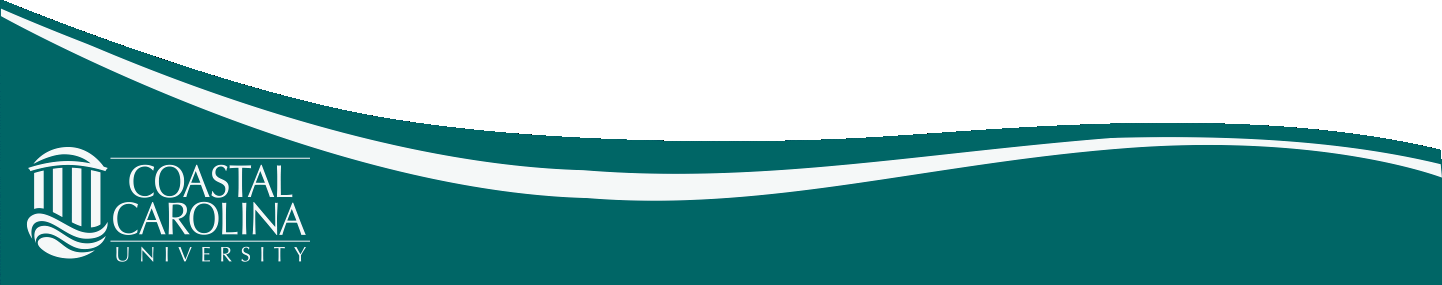 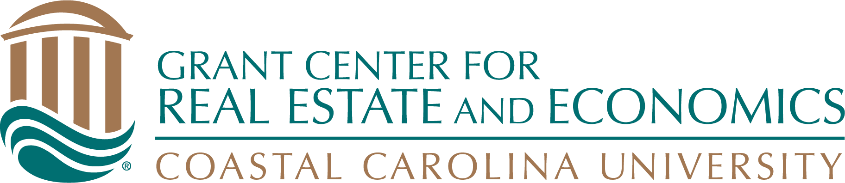 Accommodations Tax Revenue ($Millions)
Source: SC Department of Revenue
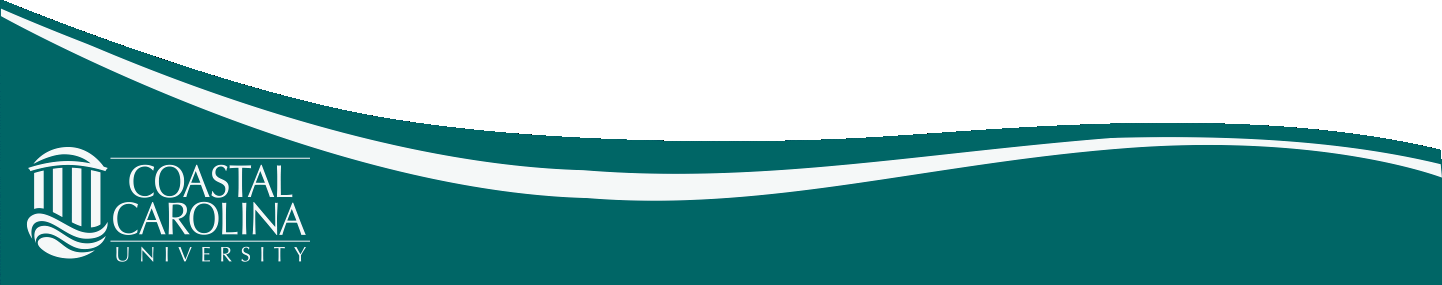 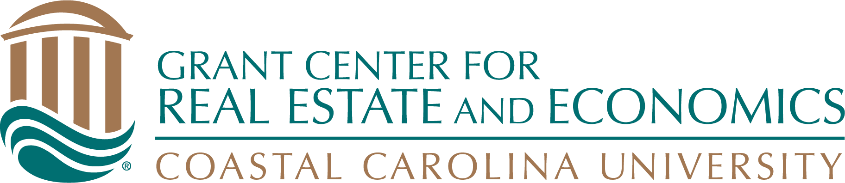 Regional Single Family Permits
Source: HUD State of the Cities Data System
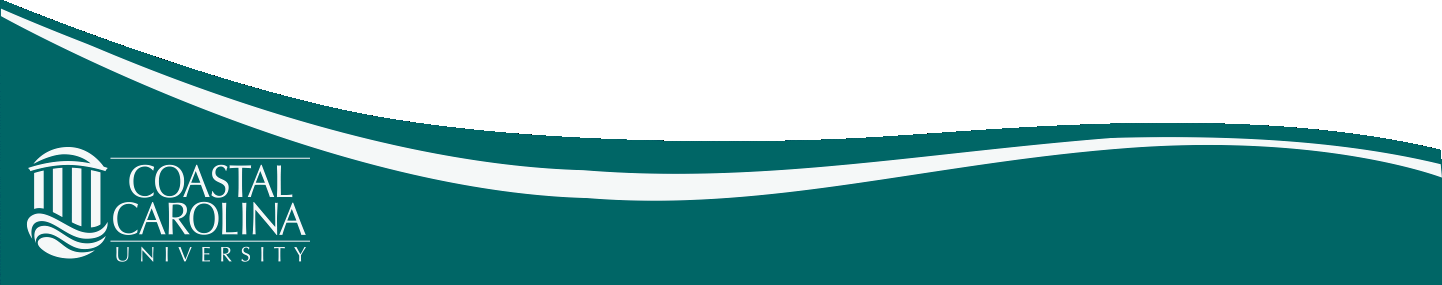 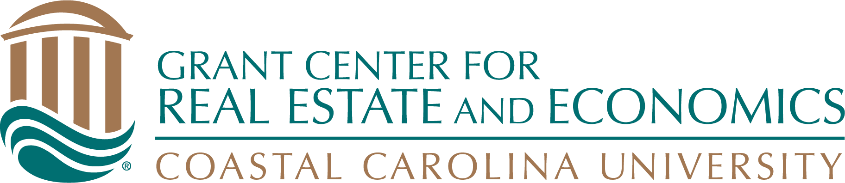 Georgetown Retail Sales ($ Millions)
Source: SC Department of Revenue
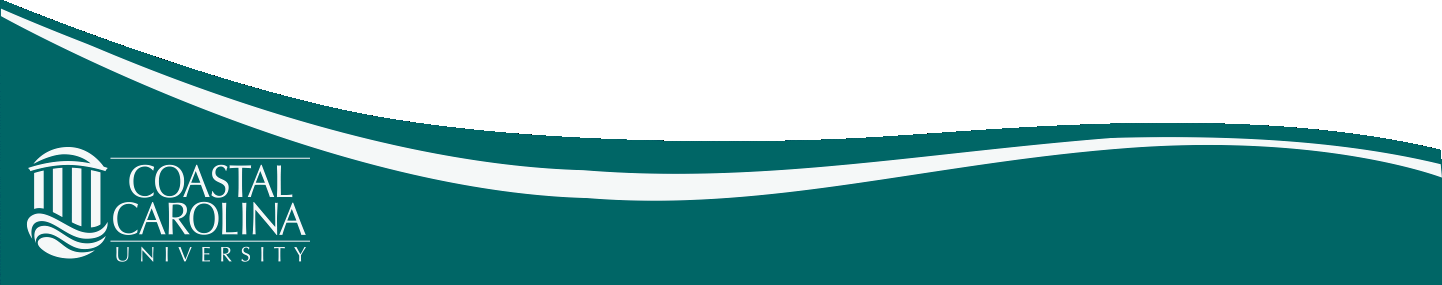 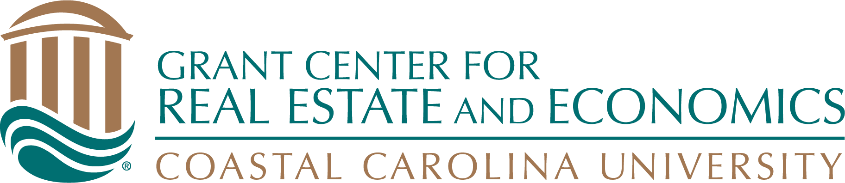 Horry Retail Sales ($ Millions)
Source: SC Department of Revenue
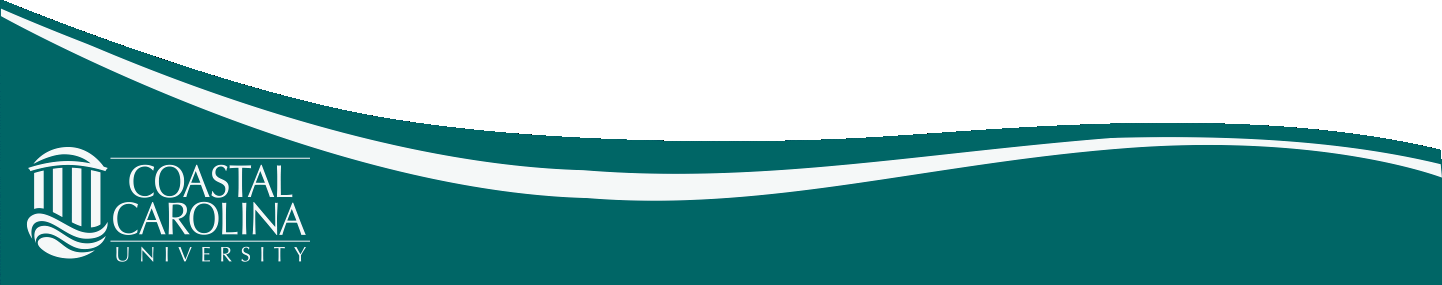 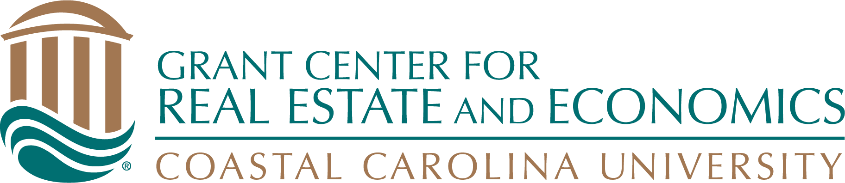 Williamsburg Retail Sales ($ Millions)
Source: SC Department of Revenue
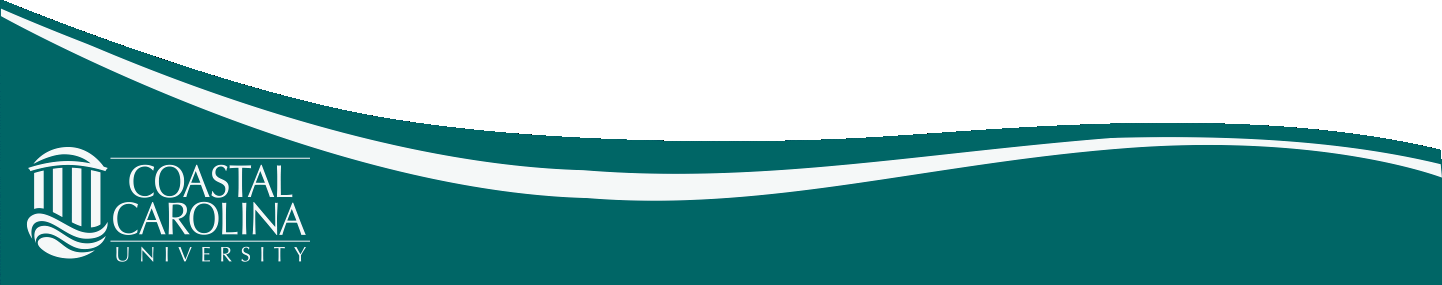 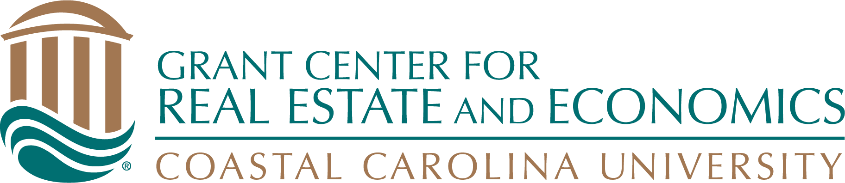 Georgetown Employment (Thousands)
Source: Local Area Unemployment Statistics, Bureau of Labor Statistics
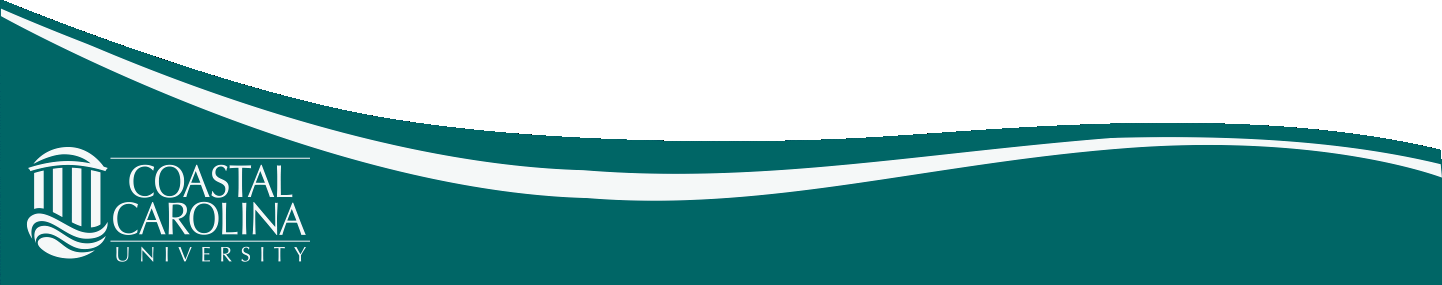 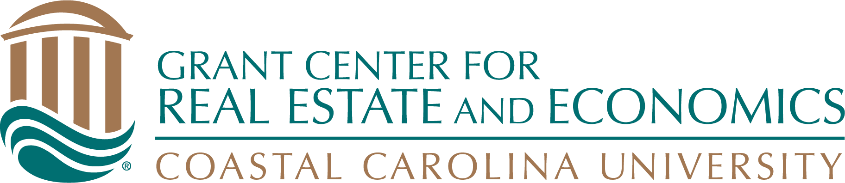 Horry Employment (Thousands)
Source: Local Area Unemployment Statistics, Bureau of Labor Statistics
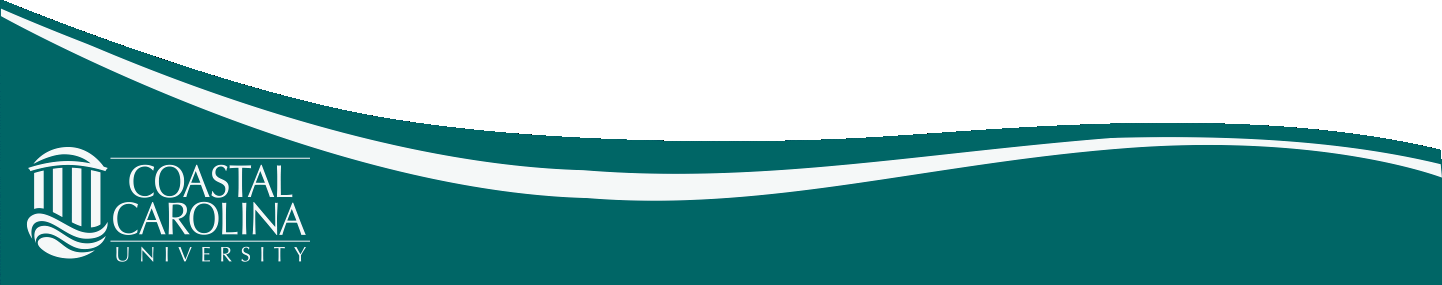 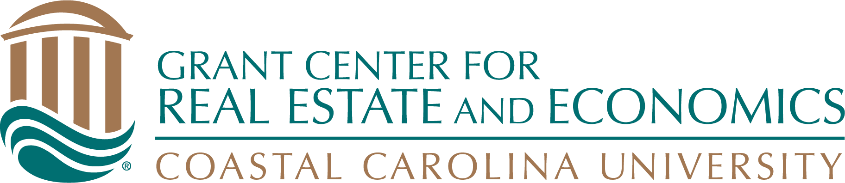 Williamsburg Employment (Thousands)
Source: Local Area Unemployment Statistics, Bureau of Labor Statistics
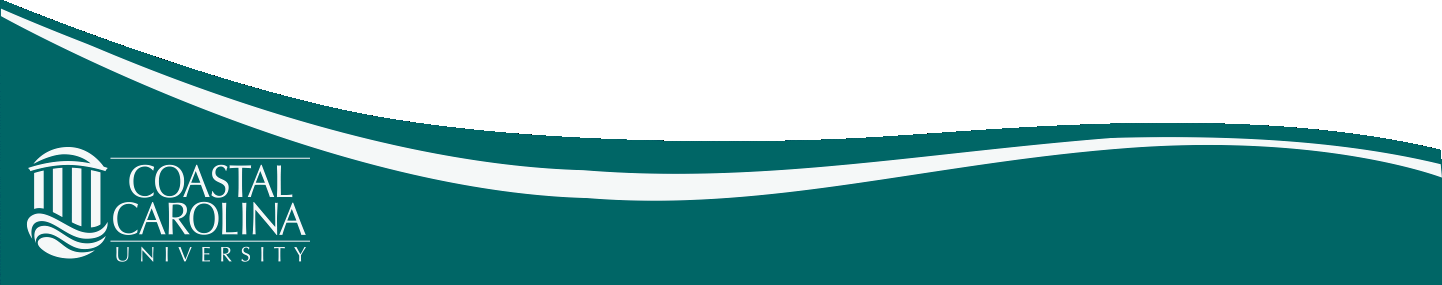 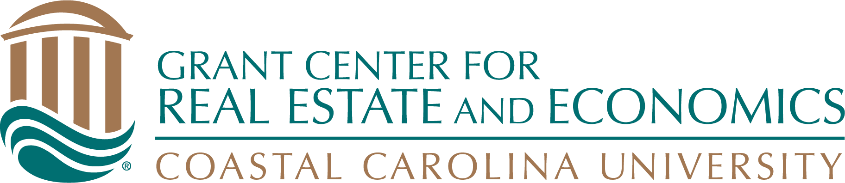 Georgetown Unemployment Rate
Source: Local Area Unemployment Statistics, Bureau of Labor Statistics
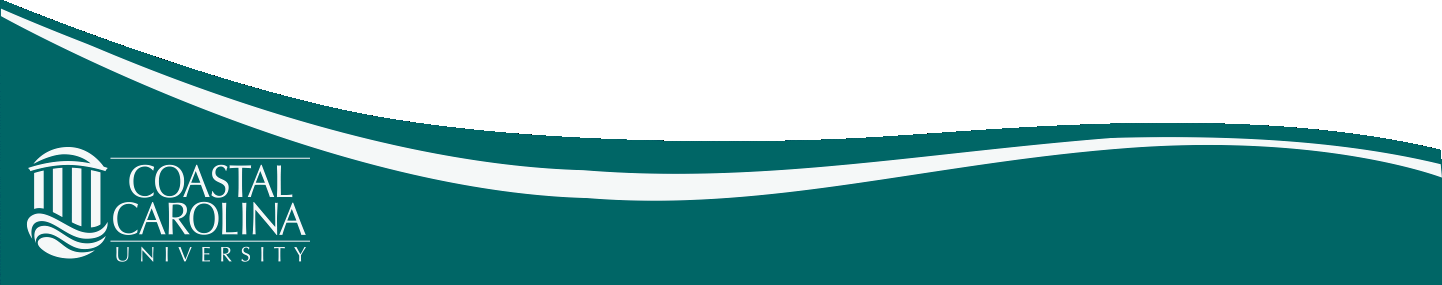 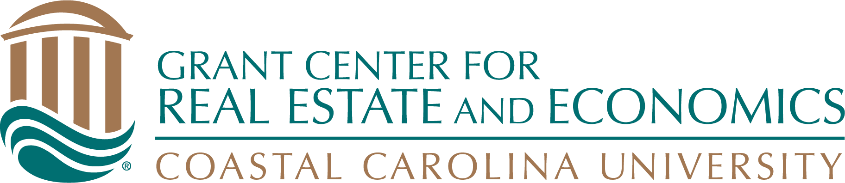 Horry Unemployment Rate
Source: Local Area Unemployment Statistics, Bureau of Labor Statistics
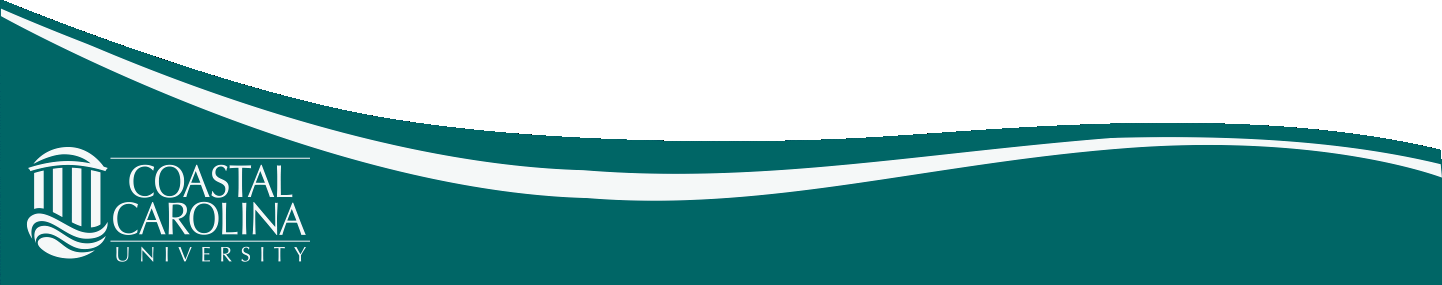 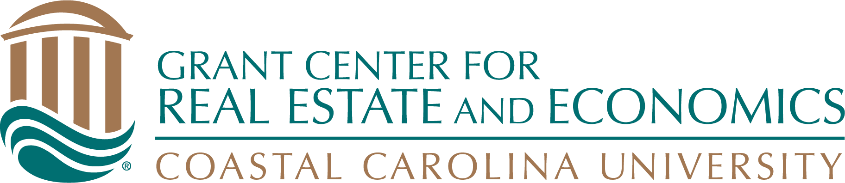 Williamsburg Unemployment Rate
Source: Local Area Unemployment Statistics, Bureau of Labor Statistics
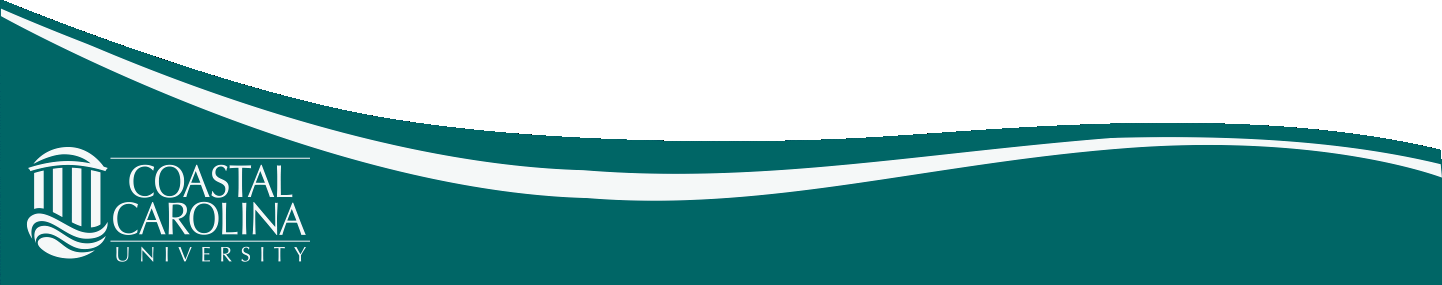